A Study of HIS integrated Artemis Connect MD applications: Challenges and opportunities.
By- ABHIMANYU DABAS PG/21/142                                    Guided by Dr. Sumant Swain
[Speaker Notes: Line spacing + Page numbers]
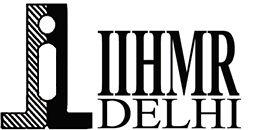 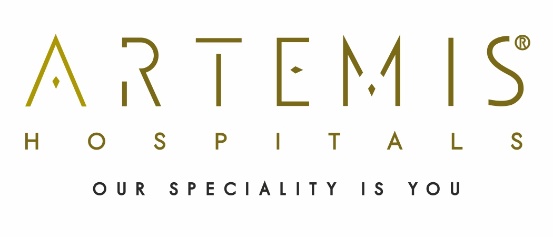 Internship Overview
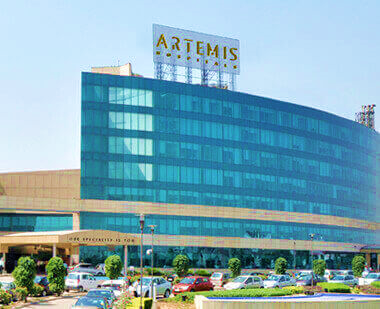 Internship Organization-
Artemis Hospitals, Gurugram
Topic of Project –
 A Study of HIS integrated Artemis Connect MD applications: Challenges and opportunities.
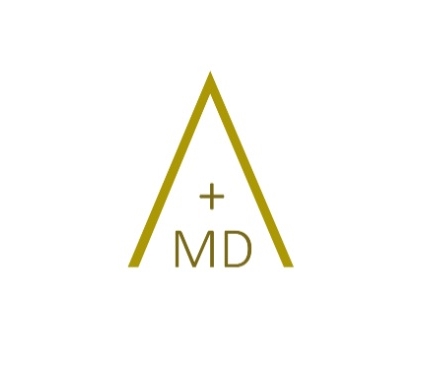 2
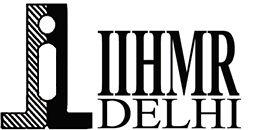 Introduction to the Artemis
Artemis Hospital, established in 2007, spread across 9 acres, is a 600 plus bed [450+ operational, 150 under construction]; state-of-the-art multi- specialty hospital located in Gurgaon, India. Artemis Hospital is the first JCI and NABH accredited Hospital in Gurgaon.
Artemis is the name of the Greek goddess of fertility, nature, childbirth. She is also the twin sibling of the Greek god Apollo, God of Youth, Masculinity and healing.
3
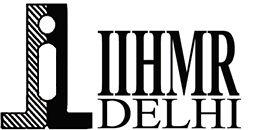 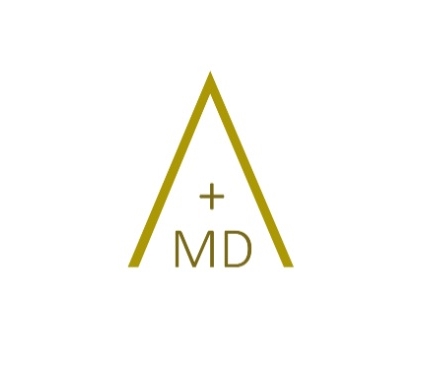 Introduction to the project
Topic- A Study of HIS integrated Artemis Connect MD applications: Challenges and opportunities.
Hospital Information system (HIS) is one of the most advance and sophisticated implementations within healthcare industry. 
Even further development of HIS and its integration within the portable Smartphones and Tablets, took this system from the admission counters to the patient’s bedside.
Artemis Connect MD app is the step in this direction. It allows the HCPs to use various features to help with their day to-day activities.
The feature under considerations are; 
       Patient Tagging      Ordering drug or Prescription     Referral feature     Document Upload feature
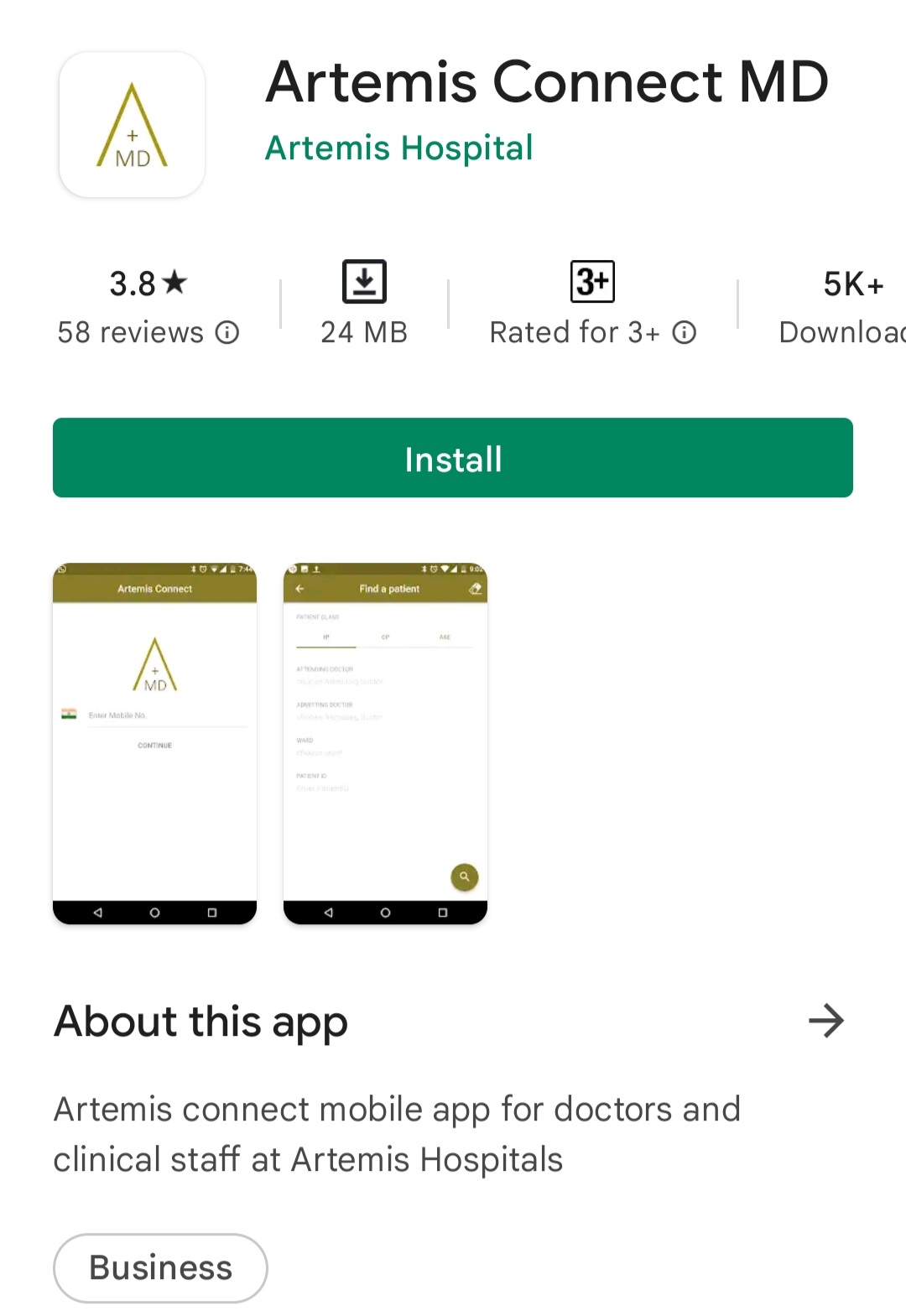 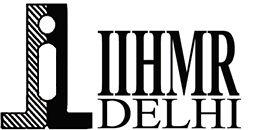 Objectives of the study
OBJECTIVE-
To find out the satisfaction level of HCPs at Artemis Hospital, Gurugram using the HIS integrated Artemis Connect MD application.

SPECIFIC OBJECTIVES-
To find out whether the integration of HIS into a mobile device has changed the perception of HCPs towards it.
To Analyse the level of adaptability of healthcare industry towards Information Technology.
6/27/2022
5
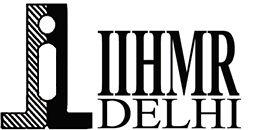 METHODOLOGY
STUDY DESIGN- Cross-Sectional StudySTUDY TYPE- Quantitative SAMPLING METHODOLOGY- Convenient SamplingLOCATION OF THE STUDY- Artemis Hospital, GurugramTARGETED GROUP- The users of the Artemis Connect MD applicationTYPE OF DATA- Primary Data
6
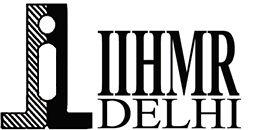 In continuation…
DATA COLLECTION-
In order to collect data a Microsoft Form was created and circulated among the prospective candidates which includes Doctors, Nursing Staff and Coordinators who are the daily users of the application. Mode of Data collection was ‘Primary’ and was tracked using MS Excel.
 SAMPLE SIZE-
The sample were collected in the month of May and June. The sample size was kept to be 50 and was analysed after the data was collected.
7
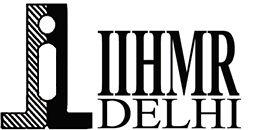 Data Analysis
During the process of making ourselves familiar with the application, we are able to see that the applications offer the user with several facilities and tools which were making work more and more efficient, out of all the features few were found out to be used in a large number and were directly involved in both the patients and doctor day to-day work.
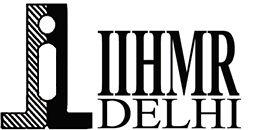 Result
6/27/2022
9
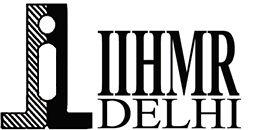 Result….
6/27/2022
10
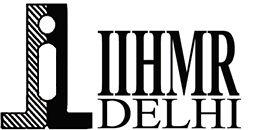 Discussion
After a thorough study, one can easily reflect upon the fact that the Hospital Information System (HIS) was a truly pathbreaking discovery when it comes to the healthcare industry, and now developing it even further to integrate it into the handy mobile system is the new era’s welcoming amendment into this discovery.
 
As discussed earlier, this is an era of instantaneity and not industry today can afford to remain untouched by this. And in healthcare time is everything.
11
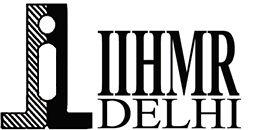 In Continuation
After going through the responses given by the candidates of the questionnaire one thing is clear, this change is being welcomed. Integration of HIS within an application was a very thought after change.
Clearly there are few problems that the app user might face in the starting just like we observed in the Referral Feature and Online ordering feature. These few glitches can be explained as to networking issues and or lack of awareness or knowledge about the application.
12
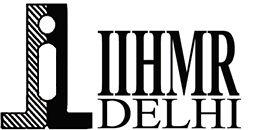 Limitation of the Study
Click to enter
6/27/2022
13
Conclusion
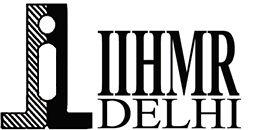 6/27/2022
14
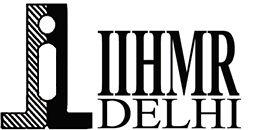 References
15
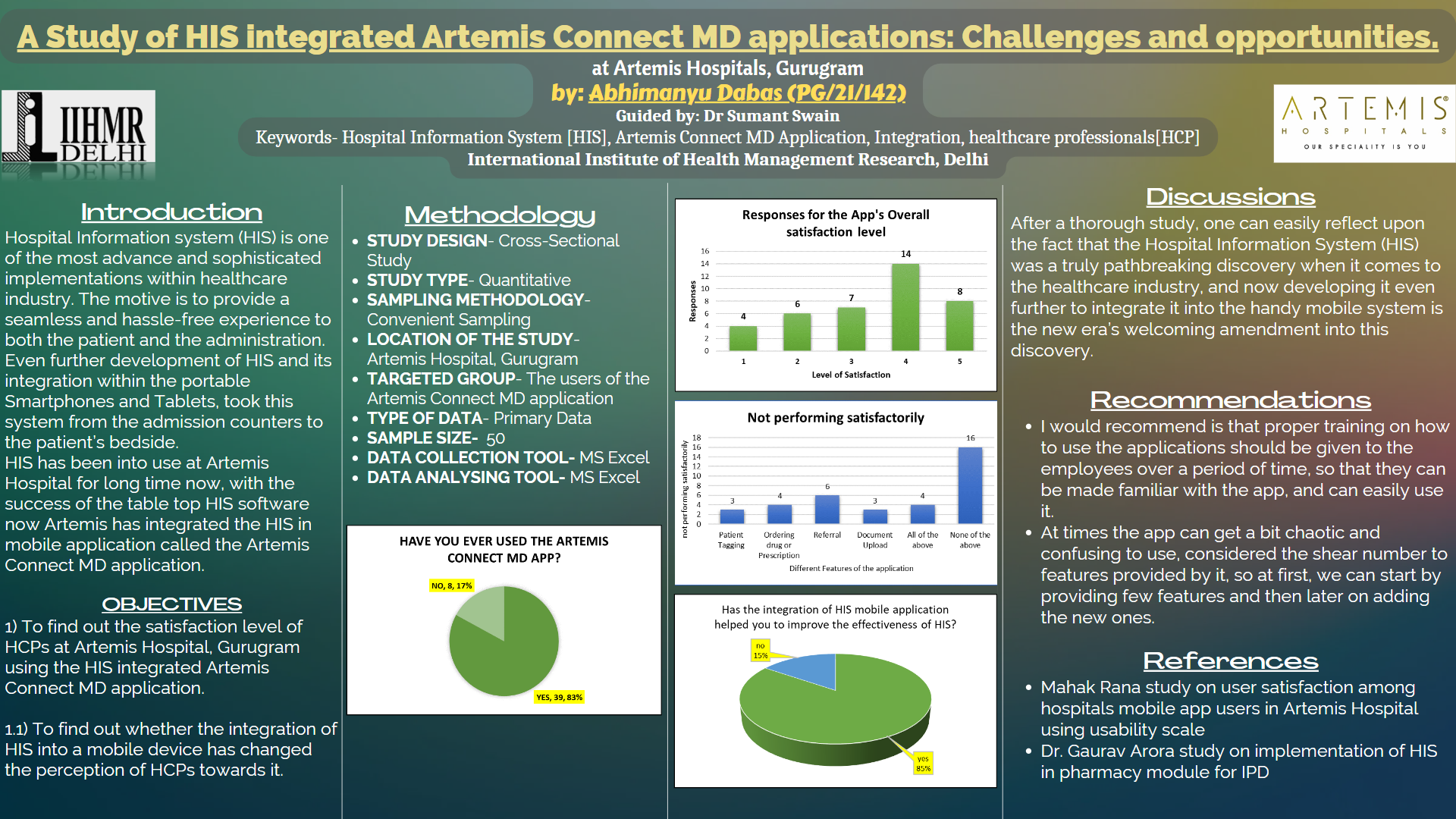 6/27/2022
16
Thank You
17
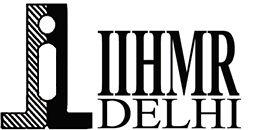 Internship Experience
Skills Learned-
Self Comments on Internship
6/27/2022
18
Suggestions given to the organization
19
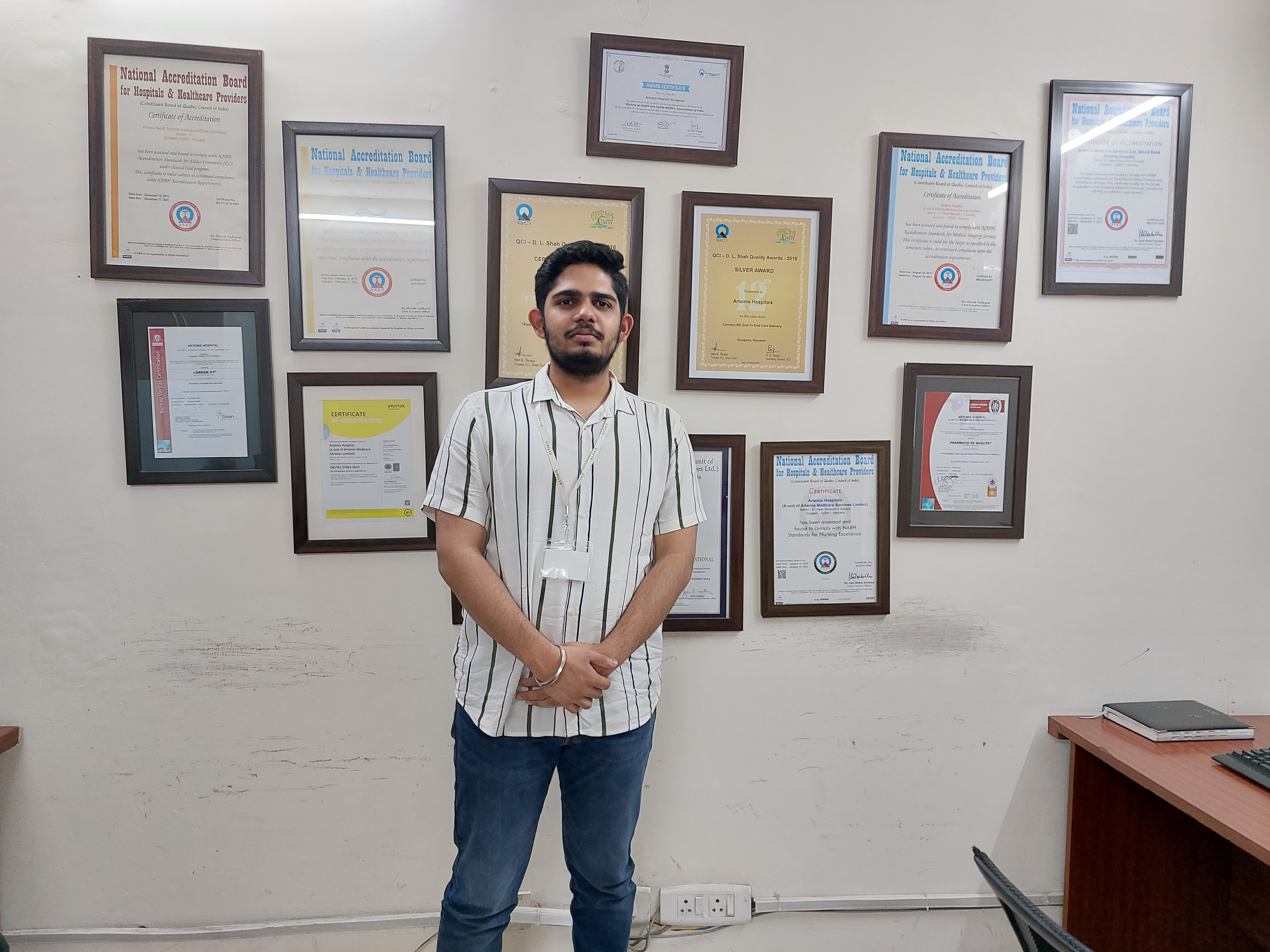 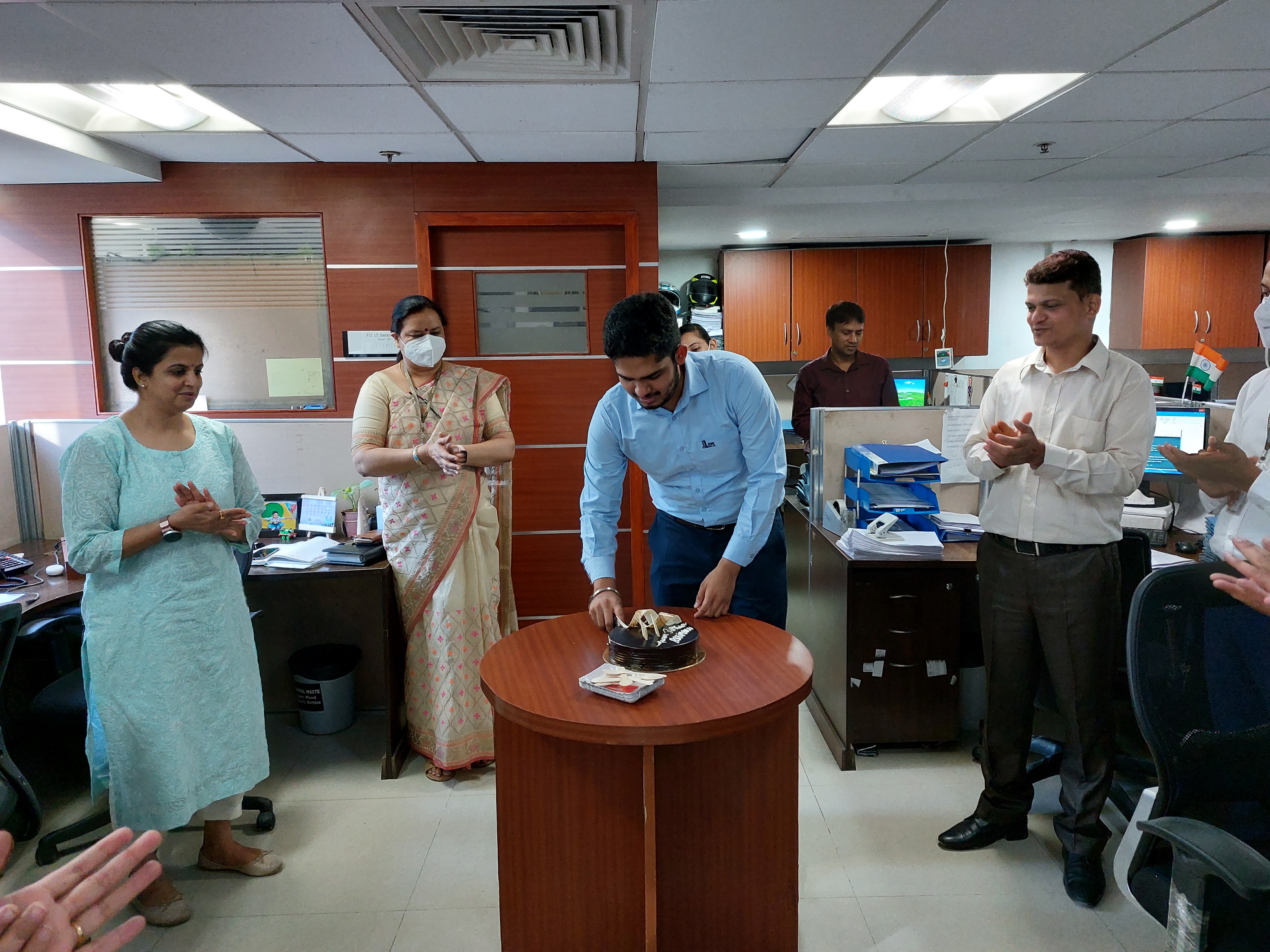 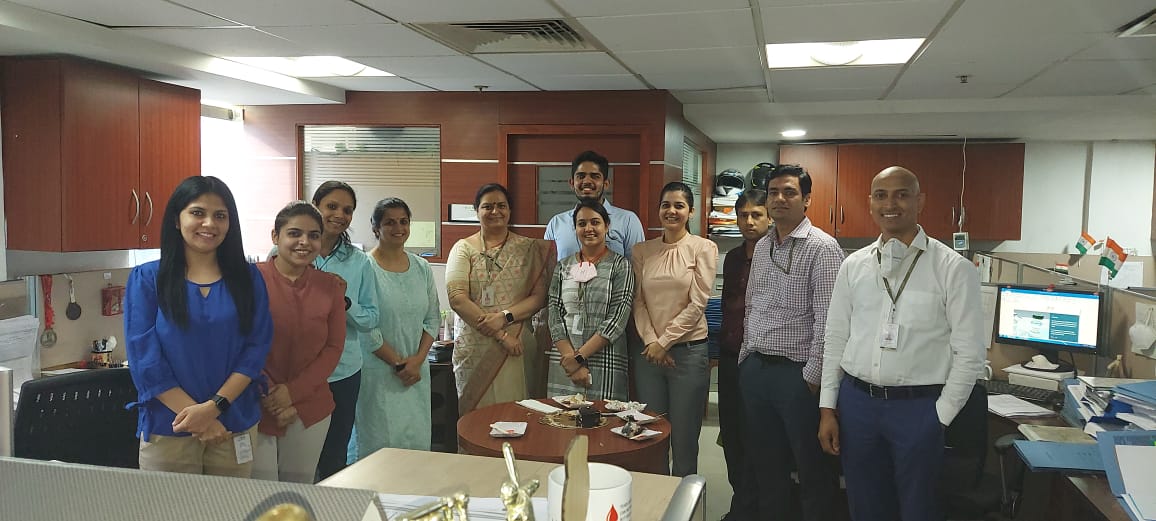 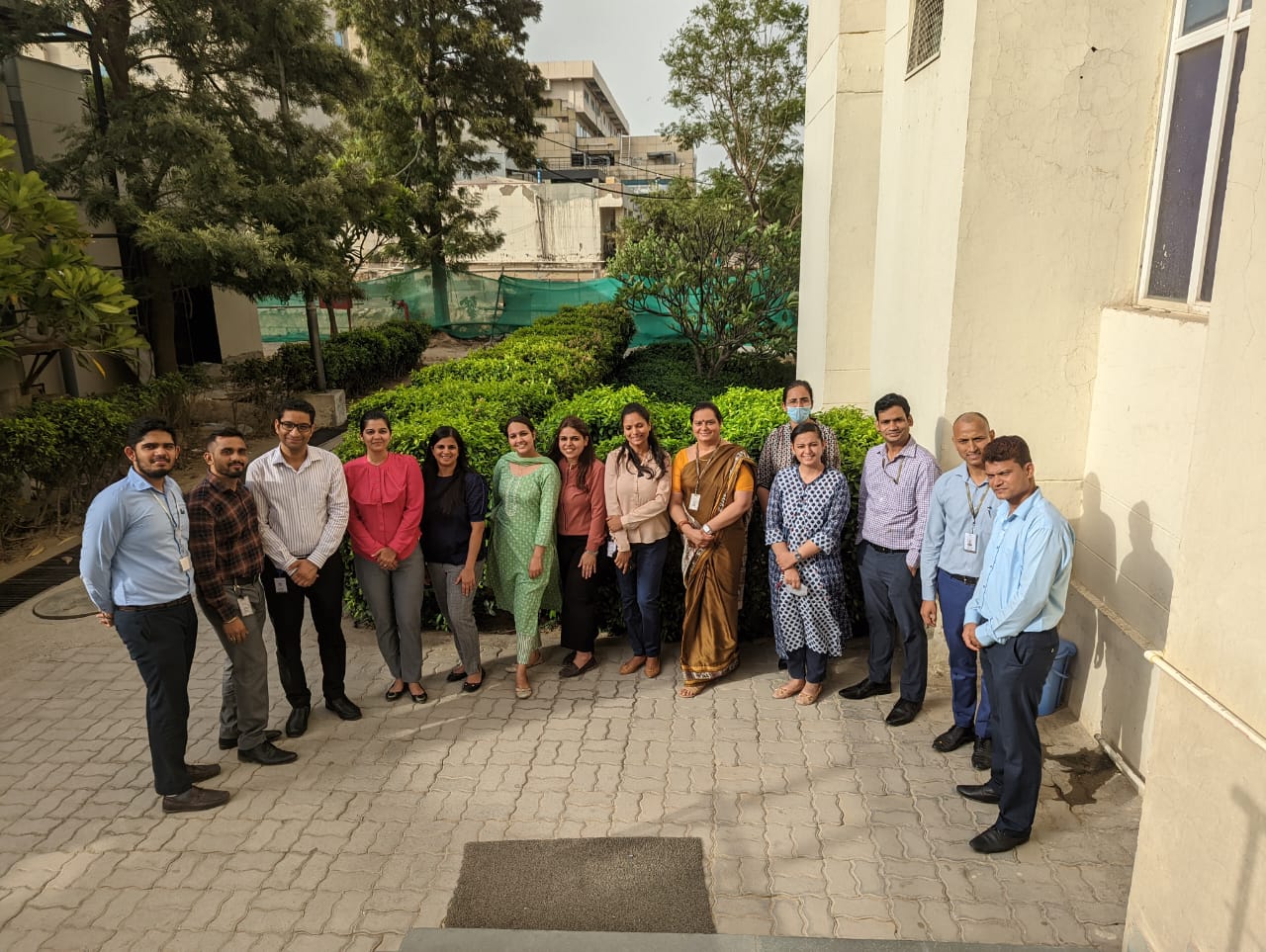 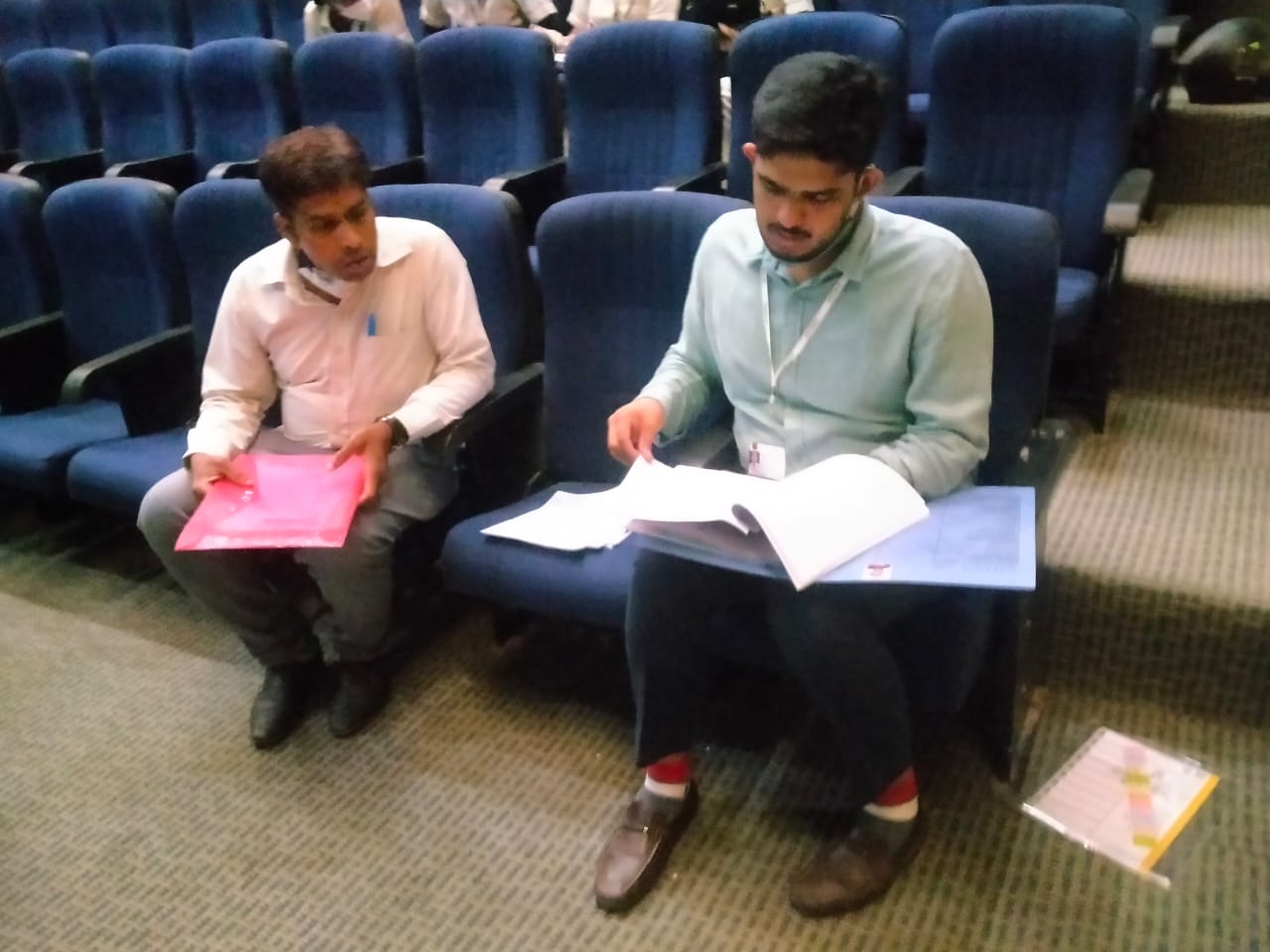